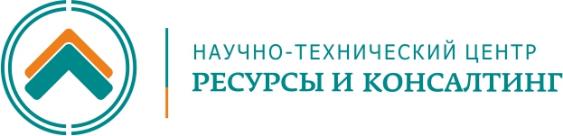 Научно-производственное объединение Институт «Кадастр»
Научно-технический центр «Ресурсы и консалтинг»
«Оценка экономической ценности биоразнообразия и экосистемных услуг угледобывающего района в Кемеровской области»Семинар по распространению опыта проведения стратегической экологической оценки в Российской Федерации
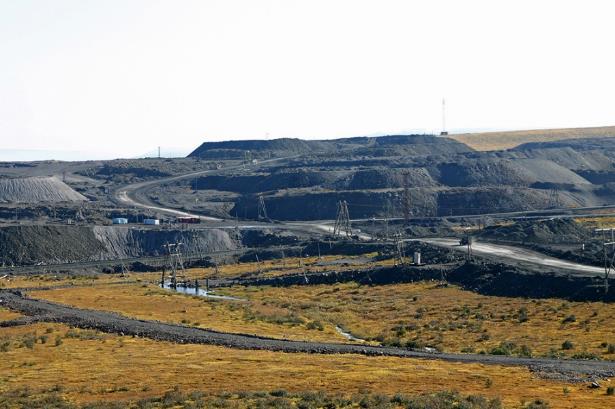 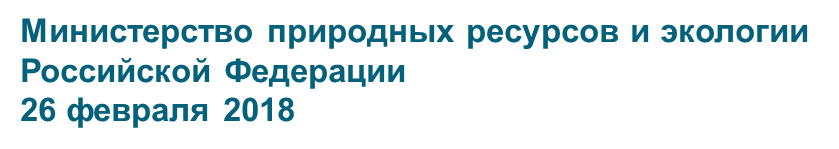 Фоменко Георгий Анатольевич, д.г.н, профессор
Фоменко Марина Александровна, к.г.н., заместитель директора
Лошадкин Константин Александрович, к.г.н., ст.н.с.
Наиболее значимые проекты по учету и оценке природного капитала с использованием подходов СПЭУ
2
Экономическая ценность экосистемных и абиотических услуг Новокузнецкого муниципального района Кемеровской области
Регулирующие экосистемные услуги, млрд руб./год
Обеспечивающие экосистемные и абиотические услуги, млн руб./год
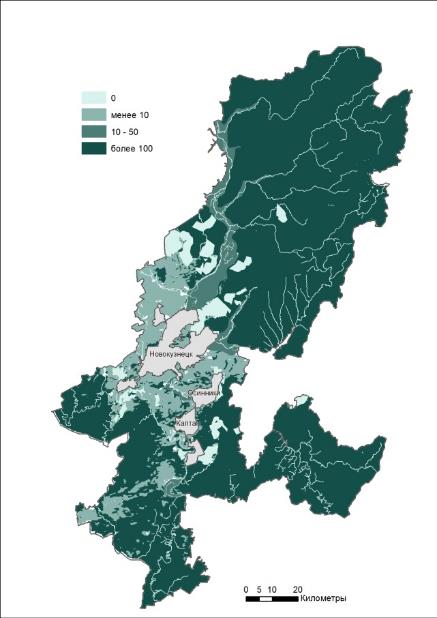 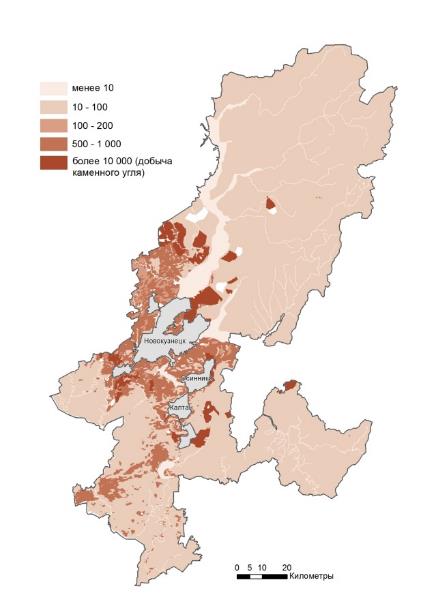 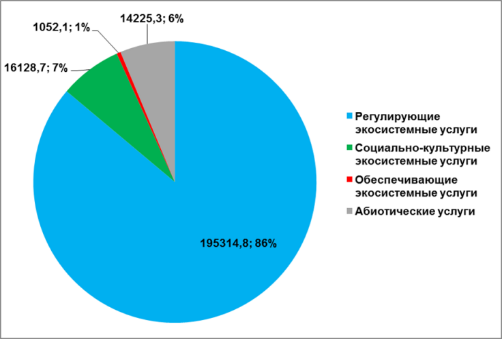 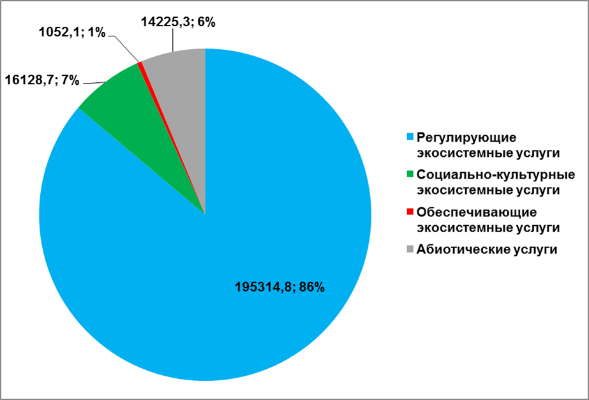 (добыча угля)
3
Источник:  Фоменко Г.А., Фоменко М.А., Лошадкин К.А.  Экономическая ценность природного капитала и стратегическая экологическая оценка. Территория угледобычи / Науч. ред. Г.А. Фоменко. Ярославль, 2018  (в печати)
Экономическая ценность земель Новокузнецкого муниципального района как источника экосистемных и абиотических услуг, млн руб./год
Доходы и ущербы для экосистем Новокузнецкого муниципального района от угледобычи
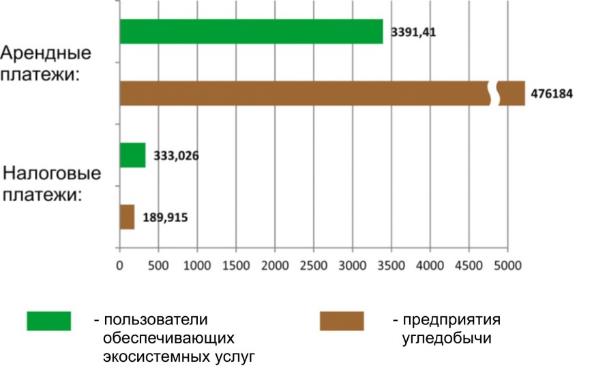 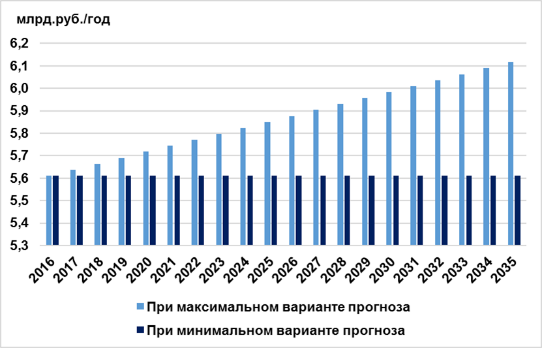 4
Источник:  Фоменко Г.А., Фоменко М.А., Лошадкин К.А.  Экономическая ценность природного капитала и стратегическая экологическая оценка. Территория угледобычи / Науч. ред. Г.А. Фоменко. Ярославль, 2018  (в печати)
Основные выводы по результатам оценки
1. Экосистемы Новокузнецкого муниципального района предоставляют широкий спектр экосистемных услуг, выгоды от которых формируют большую часть природного капитала района.
2. Подавляющая  часть экосистемных выгод не имеет прямой рыночной цены; они представляют собой общедоступные блага, и поэтому их стоимостная оценка была использована как инструмент воплощения экономического значения и роли экосистемных благ в устойчивом развитии Новокузнецкого муниципального района.
3. Сопоставление выгод от экосистемных услуг и абиотических услуг (добычи каменного угля) стало полезным для понимания важности совместного поиска компромиссных решений по обеспечению сохранения экосистем района и его устойчивого развития в условиях интенсивного недропользования; чем необходимо руководствоваться специалистам регионального и муниципального управления в своей деятельности.
4. Налаживание учета, оценки и картирование физических и стоимостных характеристик экосистемных и абиотических услуг района угледобычи позволяет существенно расширить информационно-аналитическую базу принятия управленческих решений в сфере стратегического территориального планирования, повысить их результативность с точки зрения достижения устойчивого развития района. Здесь существует значительный потенциал и требуются глубокие междисциплинарные исследования, связанные с формированием территориальной политики устойчивого развития, прежде всего, проблем целеполагания, процессов принятия и восприятия решений в природопользовании, формирования и развития территориальных информационных систем, а также при оценке эффективности сценариев развития района.
5
Оценка экосистемных услуг на уровне субъекта РФ как основа стратегического планирования региона
Экономическая ценность экосистемных услуг Ярославской области,  тыс. руб./га/год
Регулирующие экосистемные услуги
Обеспечивающие экосистемные услуги
Культурные экосистемные услуги
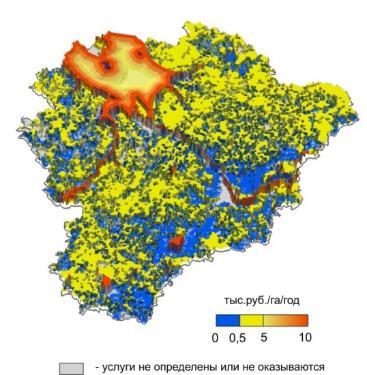 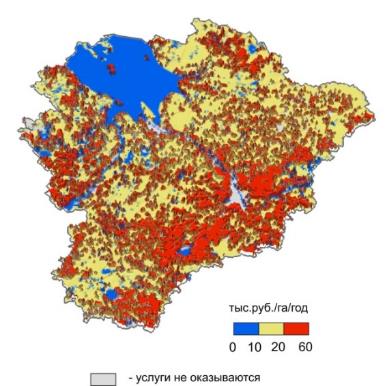 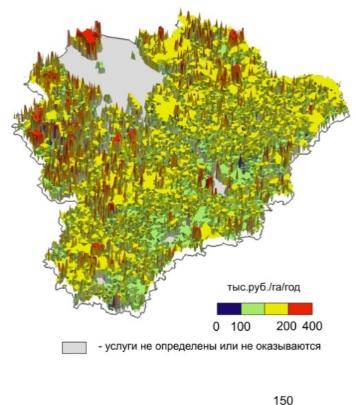 6
Источник: Доклад о состоянии и об охране окружающей среды Ярославской области в 2015-2016 гг. / Департамент охраны окружающей среды и природопользования Ярославской области; науч. ред. Г.А. Фоменко. Ярославль, 2017.
Координация взаимодействия
Функциональные сферы федеральных органов исполнительной власти РФ по аккумулированию исходных данных для формирования счетов СПЭУ
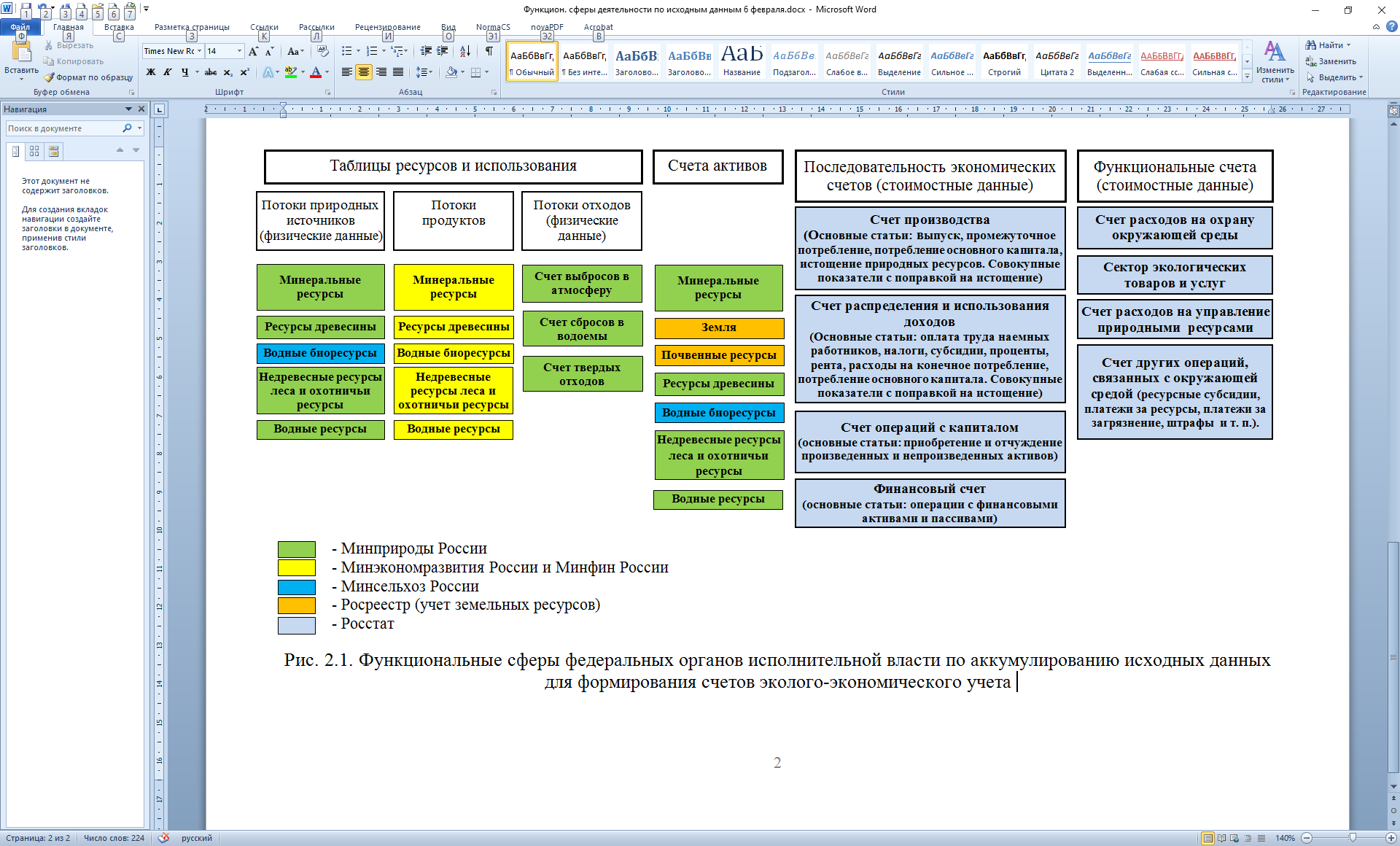 Источник: Фоменко Г.А., Фоменко М.А., Лошадкин К.А., Михайлова А.В., Арабова Е.А. Эколого-экономический учет в рациональном природопользовании. Теория и практика / Науч. ред. Г.А. Фоменко. – Ярославль: Институт «Кадастр», 2017.
7
Внимание к исходным данным и их полноте
Сравнение результатов оценки природных ресурсов на примере Томской области,    млн руб.
- Оценка на основе полученных доходов
- Оценка на основе ресурсных налогов
Источник: 1. Отчет о научно-исследовательской работе «Оценка природного капитала Томской области», Институт «Кадастр», 2008.
2. Отчет о научно-исследовательской работе «Разработать методологию отражения в системе национальных счетов (СНС) стоимости природных ресурсов», Институт «Кадастр», 2007-2009 гг.
8
Планирование развития бизнеса на местной природной базе
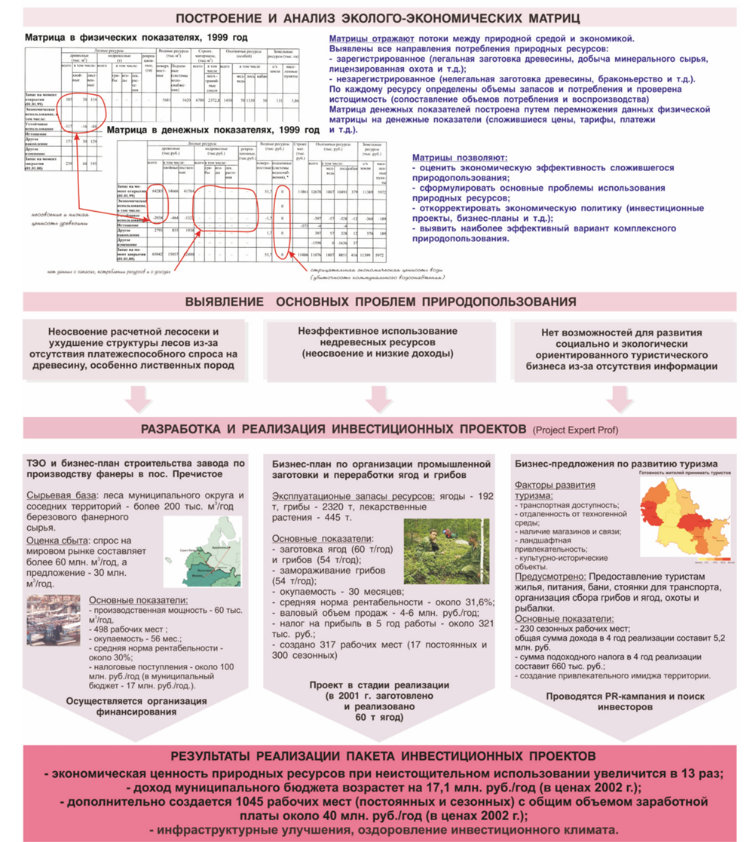 Планирование инвестиций по результатам комплексного природно-экономического учета: Первомайский район Ярославской области *
* Золотая медаль IV Московского международного салона инноваций и инвестиций
Источник: Фоменко Г.А., Фоменко М.А. Экономический транзит и охрана природы: социокультурные аспекты. – Ярославль: Институт «Кадастр», 2016.
9
Снижение напряженности конфликтов по использованию природных ресурсов территории
Структура экосистемных услуг, оказываемых Обь-Томским междуречьем, жителям 
г. Томска и жителям Томского муниципального района
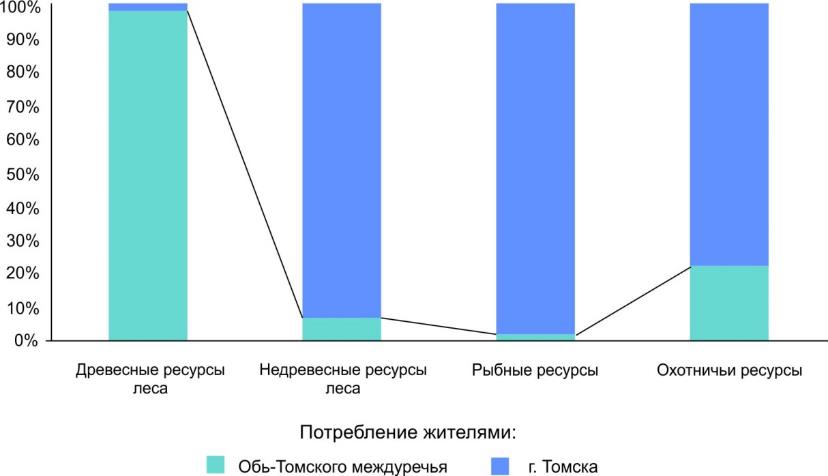 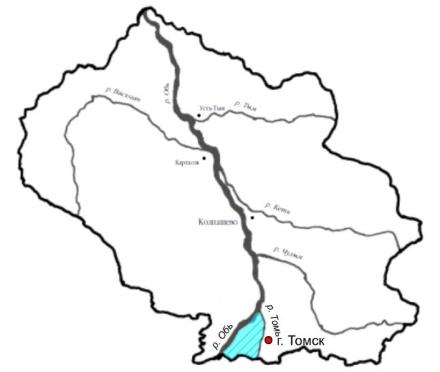 Источник: Фоменко Г.А., Фоменко М.А., Лошадкин К.А., Михайлова А.В., Арабова Е.А. Эколого-экономический учет в рациональном природопользовании. Теория и практика / Науч. ред. Г.А. Фоменко. – Ярославль: Институт «Кадастр», 2017.
10
Выбор режима природоохранных ограничений при организации ООПТ
Экономическая оценка природных ресурсов и экосистемных услуг для обоснования режима природоохранных ограничений при создании ООПТ – сельский муниципальный округ Архыз (Карачаево-Черкесская Республика)
Распределение доходов по основным группам потребителей
Модель хозяйственной деятельности («природопользование на устойчивой основе»)
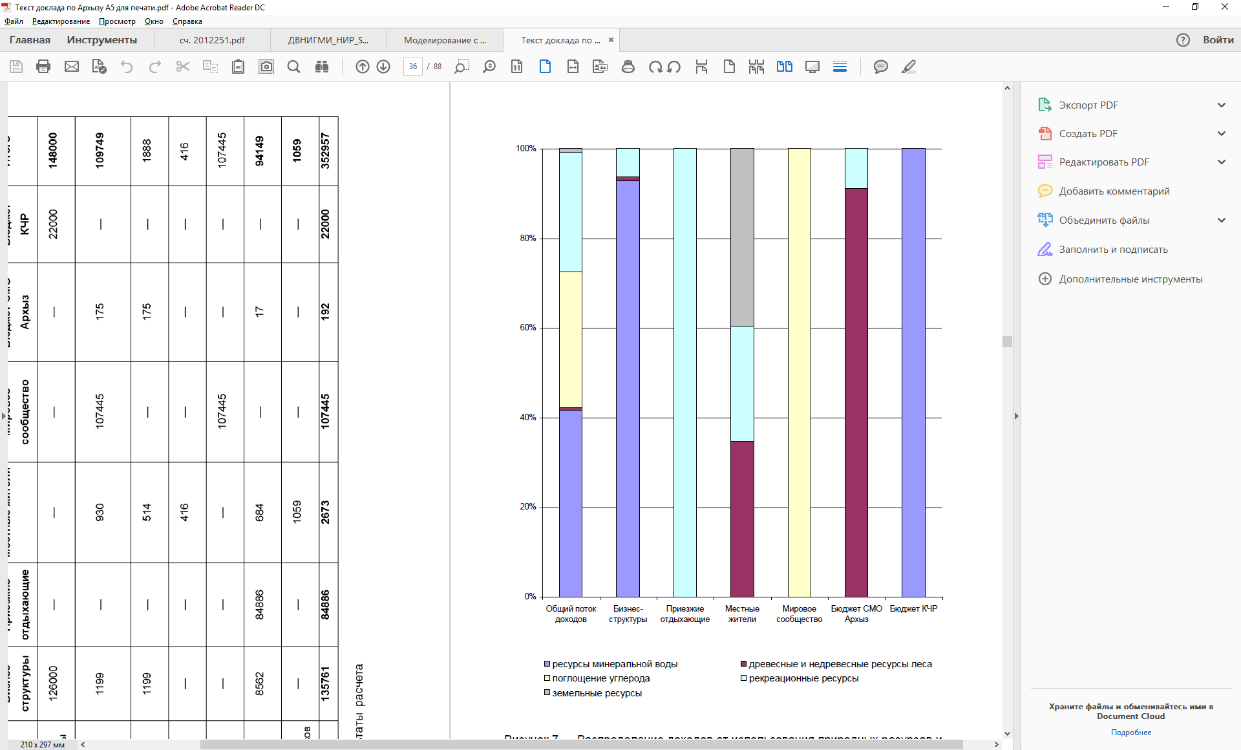 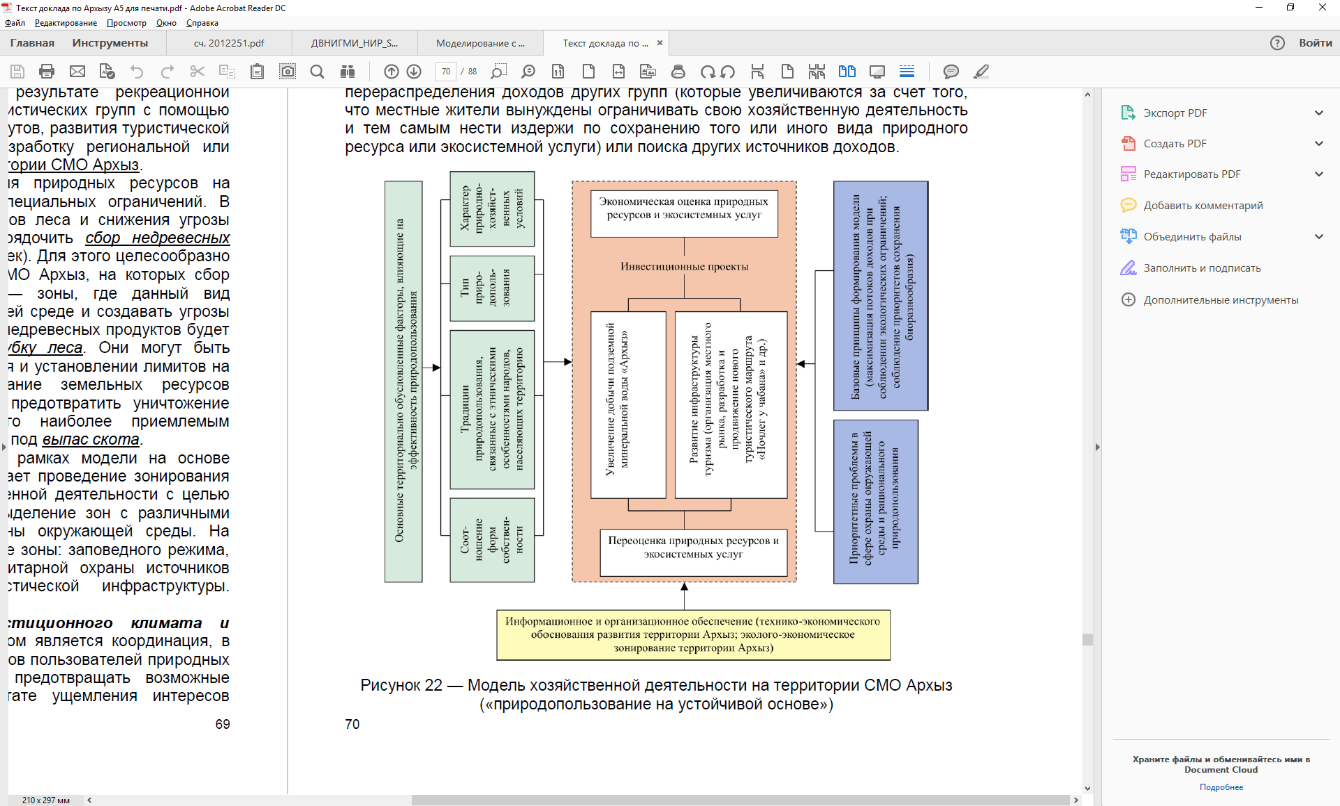 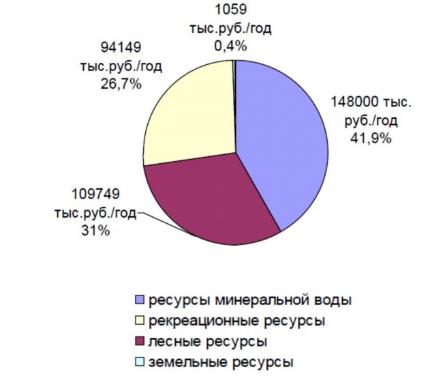 11
Источник: Фоменко Г.А., Фоменко М.А., Михайлова А.В. Архыз: на пути к устойчивому развитию. Ярославль, Институт «Кадастр», 2006 г.
Экономическая оценка экосистемных услуг в СЭО
12
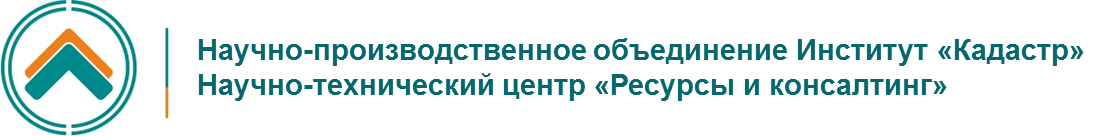 Благодарим за внимание! 

E-mail: info@group-rc.ru
www.group-rc.ru
150043, г. Ярославль, 
ул. Розы Люксембург, 22 
тел. (4852) 75-76-46
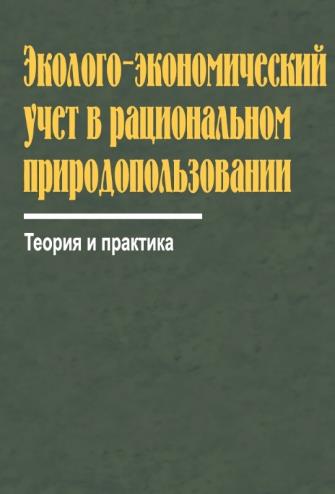 13
13